String Input
#include <stdio.h>
#include <stdlib.h>

#include <string.h>

/*
* Demonstrates string input
*/
int main(int argc, char** argv)
{
// read in data from user

// print out data


return (EXIT_SUCCESS);
}
https://en.wikipedia.org/wiki/C_file_input/output
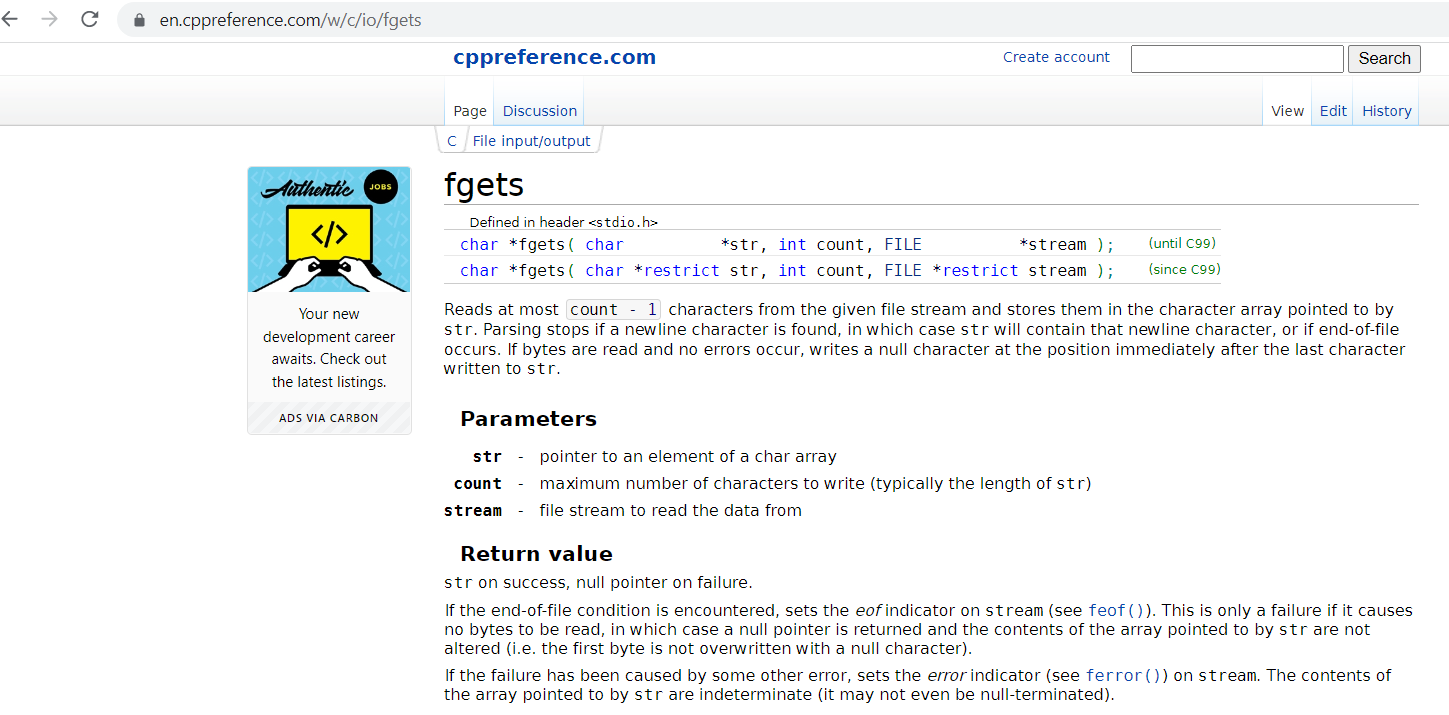 char data[100];

// read in data from user
printf("Enter x and y (no spaces, comma-separated): ");
fgets(data, sizeof(data), stdin); // stdin significa ingreso por teclado

// print out data
printf("Data input: %s\n", data);
#include <stdio.h>
#include <stdlib.h>

#include <string.h>

/*
* Demonstrates string input
*/
int main(int argc, char** argv)
{
char data[100];

// read in data from user
printf("Enter x and y (no spaces, comma-separated): ");
fgets(data, sizeof(data), stdin);

// print out data
printf("Data input: %s\n", data);

return (EXIT_SUCCESS);
}
Converting Strings to Numbers
#include <stdio.h>
#include <stdlib.h>

#include <string.h>

/*
* Demonstrates string input
*/
int main(int argc, char** argv)
{
// read in data from user

// print out data


return (EXIT_SUCCESS);
}
Converting Strings to Numbers
#include <stdio.h>
#include <stdlib.h>

#include <string.h>

/*
 * Demonstrates converting strings to numbers
 */
int main(int argc, char** argv)
{

char floatStringData[100];
float floatData;

// read in float data
printf("Enter Floating Point Data: ");
fgets(floatStringData, sizeof(floatStringData), stdin);

printf("Float String Data: %s\n", floatStringData);

// convert and print float data

return (EXIT_SUCCESS);
}
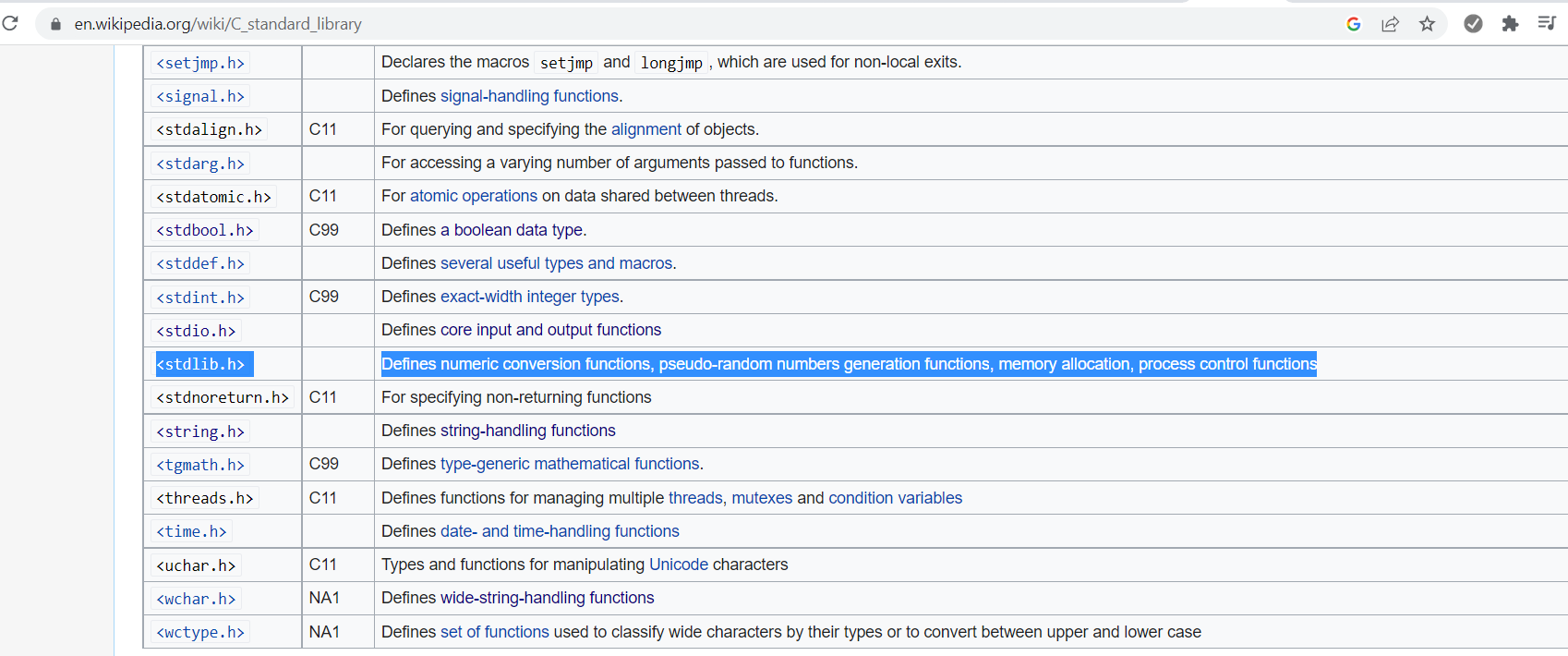 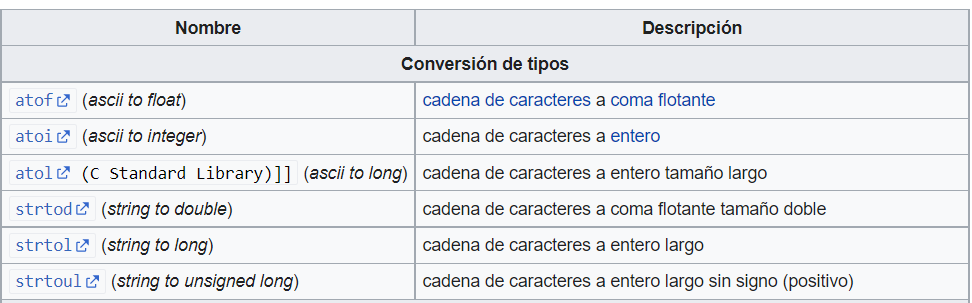 char floatStringData[100];
float floatData;

// read in float data
printf("Enter Floating Point Data: ");
fgets(floatStringData, sizeof(floatStringData), stdin);

printf("Float String Data: %s\n", floatStringData);

// convert and print float data
floatData = atof(floatStringData);
printf("Float Data: %f\n", floatData);
char intStringData[100];
int intData;

// read in int data
printf("\n");
printf("Enter Integer Data: ");
fgets(intStringData, sizeof(intStringData), stdin);

printf("Integer String Data: %s\n", intStringData);

// convert and print int data
intData = atoi(intStringData);
printf("Integer Data: %d\n", intData);
#include <stdio.h>
#include <stdlib.h>

#include <string.h>

/*
 * Demonstrates converting strings to numbers
 */
int main(int argc, char** argv)
{
char floatStringData[100];
float floatData;

// read in float data
printf("Enter Floating Point Data: ");
fgets(floatStringData, sizeof(floatStringData), stdin);

printf("Float String Data: %s\n", floatStringData);

// convert and print float data
floatData = atof(floatStringData);
printf("Float Data: %f\n", floatData);

char intStringData[100];
int intData;

// read in int data
printf("\n");
printf("Enter Integer Data: ");
fgets(intStringData, sizeof(intStringData), stdin);

printf("Integer String Data: %s\n", intStringData);

// convert and print int data
intData = atoi(intStringData);
printf("Integer Data: %d\n", intData);

return (EXIT_SUCCESS);
}